BUDGET 2020
SUMMARY OF TAX MEASURES  (PART 1)
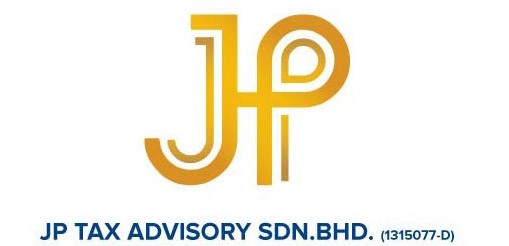 CORPORATE TAX
1
CORPORATE TAX
Review of  income tax  treatment  for SMEsTo ensure a lower tax rate for  SMEs, it is proposed that:(a) The chargeable income limit which qualifies for the tax rate of 17%  be increased from RM500,000 to RM600,000(b) Only companies with paid-up capital or LLP which capital  contribution of up to  RM2.5mil and having an annual sales of not more than RM50mil are eligible for this preferential rate.Effective date:  From year of assessment 2020.Special  allowance for  Small Value Assets (SVA)Currently,  all SVA of value not  exceeding  RM1,300 each is eligible to be fully claimed  with a limit up to RM13,000 for each year of assessment. (YA) for non-SMEs and no limit for SMEsIt is proposed that:(a) The value of each SVA be increased to RM2,000 for  SMEs and non-SMEs; and(b) The limit of the total special allowance claimable for SVA  be increased from RM13,000 to RM20,000 for non-SMEsEffective date:  From year of assessment 2020.Tax deduction for secretarial fee and tax filing feeEffective from Year of Assessment 2015,  specific  tax  deduction   is given   for secretarial and tax filing fee up to RM5,000 and RM10,000 respectively for each YA.It is proposed that  the tax deduction limit for secretarial  fees and tax filing fee be combined  and allowed up to  RM15,000 for each YA.Effective date:  From year of assessment 2020.
2
PERSONAL TAX
3
PERSONAL TAX
Review of  income tax  rate for resident individual(a) To ensure  a progressive personal tax structure, it is proposed a new band of chargeable income in excess of RM2mil at  a rate of 30%  be introduced.(b) The current and proposed tax rate schedule  for resident  individuals is as follows:- ( c) The non-resident individual tax rate  similarly be increased by 2% to 30%.Effective date:  From year of assessment 2020.
4
PERSONAL TAX
Expansion of scope of income tax relief  for medical expensesTo reduce the financial burden  of married couple in seeking fertility treatment , it is proposed that  the scope of income tax relief on medical treatment  expenses be expanded to cover the cost of fertility treatment. Effective date:  From year of assessment 2020.Increase in  limit of tax relief  for fees paid to childcare centre or kindergartens To reduce the financial burdens of  parents in providing childcare and early childhood education, it is proposed that the individual tax relief be increased from RM1,000 to RM2,000.  Effective date:  From year of assessment 2020.Income tax rebates for departure levy imposed on outbound  air passengers performing umrah and pilgrimage to holy placesIndividual income tax rebate equivalent to the amount of levy paid be given and can be claimed twice in a lifetime.Proof of claim:-(a) umrah visa: or(b) confirmation letter for the pilgrimage to holy places from religious body recognised by the Committee for the Promotion of Inter Religious Understanding and Harmony ,Among Adherent,  Department of National Unity and Integration, Prime Minster’s Department.  Effective date:  From year of assessment 2019.
5
PERSONAL TAX
Extension  of  tax exemption for women returning to work from a career breakTo  encourage more women who are on a career break to return to work .  It is proposed that the existing tax incentive  be extended for a period of 4 years  for application received by TalentCorp from 1 Jan 2020 until 31 Dec 2023.The exemption period is from YA 2018 to YA 2024.Extension of  period of income tax deduction on Perbadanan Tabung Pendidikan Tinggi Nasional (PTPTN) loan amount paid by employers on behalf  of employees.To encourage more employers  to make PTPTN loan repayment  on behalf  of  their employees .  It is proposed that existing  tax  incentive be extended for another 2 years.Effective date:  For repayment made from 1 Jan 2020 until 31 Dec 2021Donation for charitable and sports activities and project of national interestThe limit on tax deduction for contributions for charitable and  sports activities  as well as projects of national interest is proposed to be increased from 7% to 10% of aggregate income.The tax deduction also expanded to include  the following-(a) Cash wakaf contribution to state  religious authority or body established by the state  religious authority  to administer  wakaf; and(b) Cash wakaf  contribution to public university approved by the state religious authority to  received wakaf; and ( c) Cash endowment contribution to public university  Effective date:  From year of assessment 2020
6
PERSONAL TAX
Private  Retirement Scheme (PRS)The government will allow pre-retirement withdrawals  from PRS for the purpose of healthcare and housing., with terms and conditions which are similar to those under EPF withdrawals.  Early withdrawals are not subject to penalty Effective date:  To be  confirmedIncrease in minimum wageThe minimum wage shall  be  increased to RM1,200 in “major cities”Effective date:  From year of assessment 2020Eligibility for SOCSO contribution will be expanded to cover self-employed individuals in 18 key sectors  and eligible spouse under i-Suri Programme.(a) Self-employed  GroupSelf-employed Social Security Scheme (SEEIS) will be expanded to enable contributions by other  self-employed group across 18 sectors, such as fishermen, sole proprietors and partnerships. ( b) i-Suri spouseThe i-Suri programme will be extended , where the government will allocate  RM20mil in year 2020  to provide social safety coverage to eligible participants under SOCSO   Effective date:  From year of assessment 2020
7
REAL PROPERTY GAINS TAX (RPGT)
8
REAL PROPERTY GAINS TAX (RPGT)
Review of RPGT treatmentCurrently, the market value of real properties on 1 Jan 2000 is adopted as the acquisition price in determining  the gain or loss for the disposal of assets  by Malaysian citizen and permanent residents  for assets acquired before year 2000.It is proposed that the market value as of 1 Jan 2000 be amended to market value 1 Jan 2013 as the acquisition price for the disposal of real properties acquired prior to year 2013 by Malaysian citizen and permanent residentsEffective date:  Disposal of real properties made from 12 Oct 2019
9
TAX ADMINISTRATION
10
TAX ADMINISTRATION
Donation reporting  thresholdDonation reporting threshold has increased to RM10,000 under Section 44(6) of the Income Tax Act, 1967 effective 5 Sept 2019.It is proposed that the threshold be increased to RM20,000.Effective date:  1 Jan 2020Tax Appeal TribunalTo improve the efficiency of management of taxpayer appeals,  the Special Commissioners of the Income Tax  and Customs Appeal Tribunal will be merged into Tax Appeal Tribunal which will be in operation in 2021.  Taxpayers may submit the  tax related appeals  under all applicable tax law to this tribunal.Tax  Identification Number (TIN)Malaysian above age of 18 and corporate entities will be assigned a TIN beginning Jan 2021.  This is to  prevent loss in government revenue.  Engagement sessions with the stakeholders will commence in 2020 for the implementation of this initiative.Review and revamp of existing incentive frameworkThe government has embarked on a comprehensive  review and revamp of the existing incentive framework., comprising the Promotion of Investment Act, 1986, Special Incentive Package and  incentive under  the Income Tax Act, 1967.  A new incentive framework is expected to be ready by 1 Jan 2021.
11